Marketing Mix Project
Marketing I
Project Overview
Students divide into groups of 2-3 people
Design a new item for the BWHS School Store (may use www.customink.com  to complete design)
Apply the Marketing Mix to this new product
Create a PPT presentation to present to class
PowerPoint Guidelines
7 slides minimum:
Cover slide (product name & student names)
Agenda/overview slide
Product slide
Price slide
Place slide
Promotion slide
Conclusion/wrap-up slide

Email to hvandyke@lcps.org
Cover Slide - example
Frisbee
Ms. VanDyke
Agenda Slide - example
The Marketing Mix:
New Store Product

Item Price

Item Location

Promotion
Product Slide – example(explain the product in detail)
Orange plastic frisbee

1 color print

Briar Woods Falcons
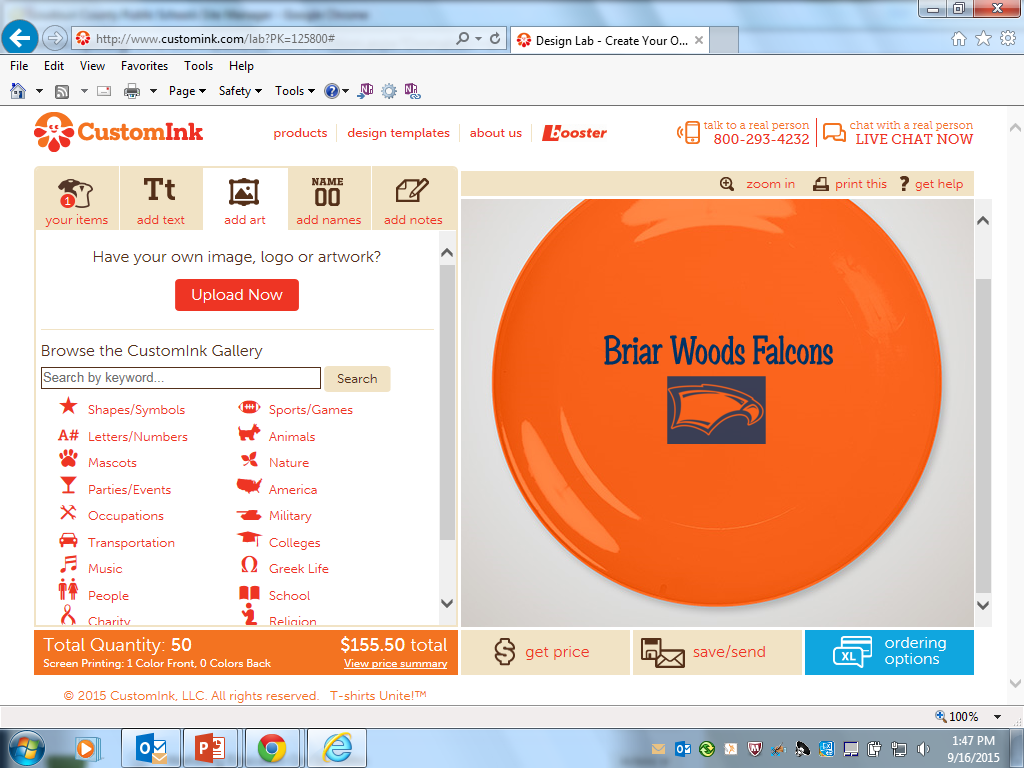 Price Slide – example(explain the pricing in detail)
cost (what we really paid for the shirt) $3.11

Retail (what we will charge for the shirt) $5.00

Profit (the difference of retail & cost) $1.89

Explain if customers would pay the retail price or not? (remember you want to get a 40% mark-up on retail items)
Place Slide – example(explain where the item will be sold)
School Store

Lunch sales

Games/events
Promotion Slide – example(explain the promotion in detail)
Morning announcements

Flyer online

Word-Of-Mouth

Contest
Conclusion Slide - example
Falcon Frisbee

$5

School Store

Morning Announcements

Frisbee Contest